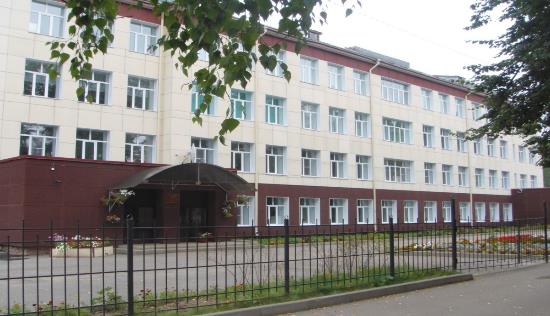 Социальное партнёрство как ресурс повышения качества образования и развития образовательной организации Грамотинская С. Г., зам директора по УВР МОУ Константиновская СШ
13.11.2016 г
[Speaker Notes: Когда мы готовились к введению ФГОС в основной школе и анализировали имеющиеся возможности и риски, сильные и слабые стороны ОУ, мы увидели ряд дефицитов (- кадровых, - материальных (бассейн - база, ДЮСШ -4 – финансирование мероприятий; профильные лагеря, стажёрские площадки - «Новая школа» и МУ ДО ЦДОД «Созвездие»,- необходимость грамотного сопровождения), которые не позволили бы удовлетворить запрос родителей и учащихся в предоставлении широкого спектра образовательных услуг]
Направление деятельности школы на 2013-2016 учебный год
Реализация проекта «Формирование  индивидуальных образовательных маршрутов обучающихся в условиях сельской школы  на основе сетевого взаимодействия ОУ и УДОД  (на основе  требований ФГОС ООО)»
[Speaker Notes: Это и стало отправной точкой для создания инновационного проекта «Формирование индивидуальных образовательных маршрутов обучающихся в условиях сельской школы на основе сетевого взаимодействия ОУ и УДОД (на основе требований ФГОС ООО), получившего статус  Региональной инновационной площадки.]
В реализации образовательных программ с использованием сетевой формы наряду с организациями, осуществляющими образовательную деятельность, также могут участвовать … организации культуры, физкультурно-спортивные и иные организации, обладающие ресурсами, необходимыми для осуществления обучения, проведения учебной и производственной практики и осуществления иных видов учебной деятельности, предусмотренных соответствующей образовательной программой
(Федеральный закон от 29.12.2012 N 273-ФЗ (ред. от 03.07.2016) "Об образовании в Российской Федерации»  ст. 15 п. 2)
[Speaker Notes: Актуальность определена  в ФЗ "Об образовании в Российской Федерации»]
Главная идея проекта
Сетевое взаимодействие образовательного учреждения и учреждений  дополнительного образования детей с целью повышения эффективности работы по созданию условий для индивидуального развития ребенка и  получения им качественного образования независимо от места проживания
Цель проекта
Разработка, внедрение и апробация  модели организации образовательного процесса на основе индивидуального образовательного маршрута учащихся в условиях сетевого взаимодействия образовательного учреждения и учреждений дополнительного образования детей
Участники проекта
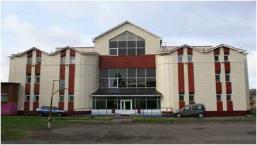 МОУ  Константиновская   СШ
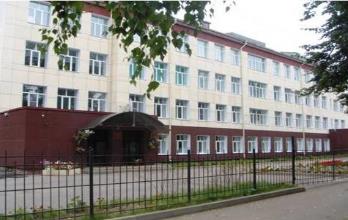 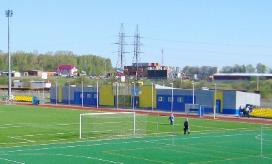 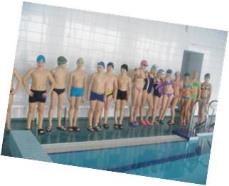 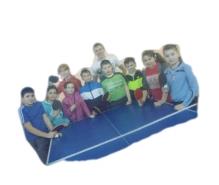 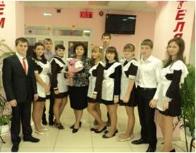 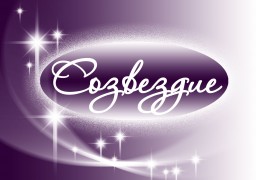 МОУ ДОД ДЮСШ №1
МОУ ДОД ДЮСШ №4
МУ ДО «Центр дополнительного 
образования «Созвездие»
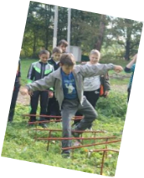 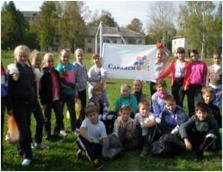 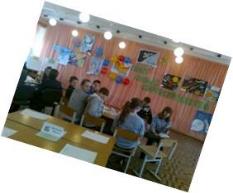 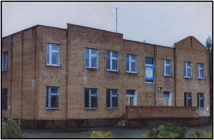 [Speaker Notes: Организации - участники проекта приведены на слайде. Но кроме этих организаций, для реализации проекта были привлечены как социальные партнёры  организации культуры, общественные  и государственные организации, бизнес.]
Социальное партнёрство – это
обмен  реальными  образовательными  
	ресурсами    партнеров;    
обогащение    форм    реального    социального  взаимодействия  учащихся  со  сверстниками  и  другими  взрослыми  в  ходе  реализации разных видов деятельности
[Speaker Notes: В чем  мы увидели отличие социального партнёрства от сетевого взаимодействия? Как показал опыт партнерство   может   разворачиваться   и  в   реальном,    и в    дистанционном форматах  взаимодействия, базироваться на  заключении    соглашения    о  партнерстве    или  носить   неформальный характер,   реализовываться    на  основе   устных   договоренностей     между  партнерами – участниками, не имея под собой формального документального  подтверждения.  Сетевое взаимодействие всегда  базируется на договоре или соглашении, заключённом между организациями. 
      Особенность  социального  партнерства от сетевого взаимодействия так же  заключается  в  том,  что  оно  не  является нам готовым, а развивается по фазам  инициации, развития и оценки.]
Направления социального партнерства
Повышение качества образования;
социализация обучающихся и самоуправление;
сохранение и укрепление здоровья;
гражданско-патриотическое воспитание;
профессиональное самоопределение  обучающихся;
организация профессиональных проб и помощь в трудоустройстве на время школьных каникул;
сотрудничество с ДОУ по подготовке детей к поступлению в школу.
[Speaker Notes: Повышение качества образования, получение знаний, дополняющих школьную программу, участие в проектной и исследовательской деятельности;
социализация обучающихся  - через развитие навыков общения в коллективе и  участие в работе органов ученического самоуправления, службе медиации, Управляющем совете школы;
сохранение и укрепление здоровья через организацию клубной деятельности в рамках ШСК «Республика «СПОРТ»;
гражданско-патриотическое воспитание;
Профессиональное самоопределение  обучающихся через знакомство с профессиями и местами работы родителей,  сотрудничество  с учебными заведениями профессиональной направленности в части профориентации.
Организации профессиональных проб , помощь в трудоустройстве на время школьных каникул;
сотрудничество с ДОУ по подготовке детей к поступлению в школу и с учебными заведениями профессиональной направленности в части профориентации.]
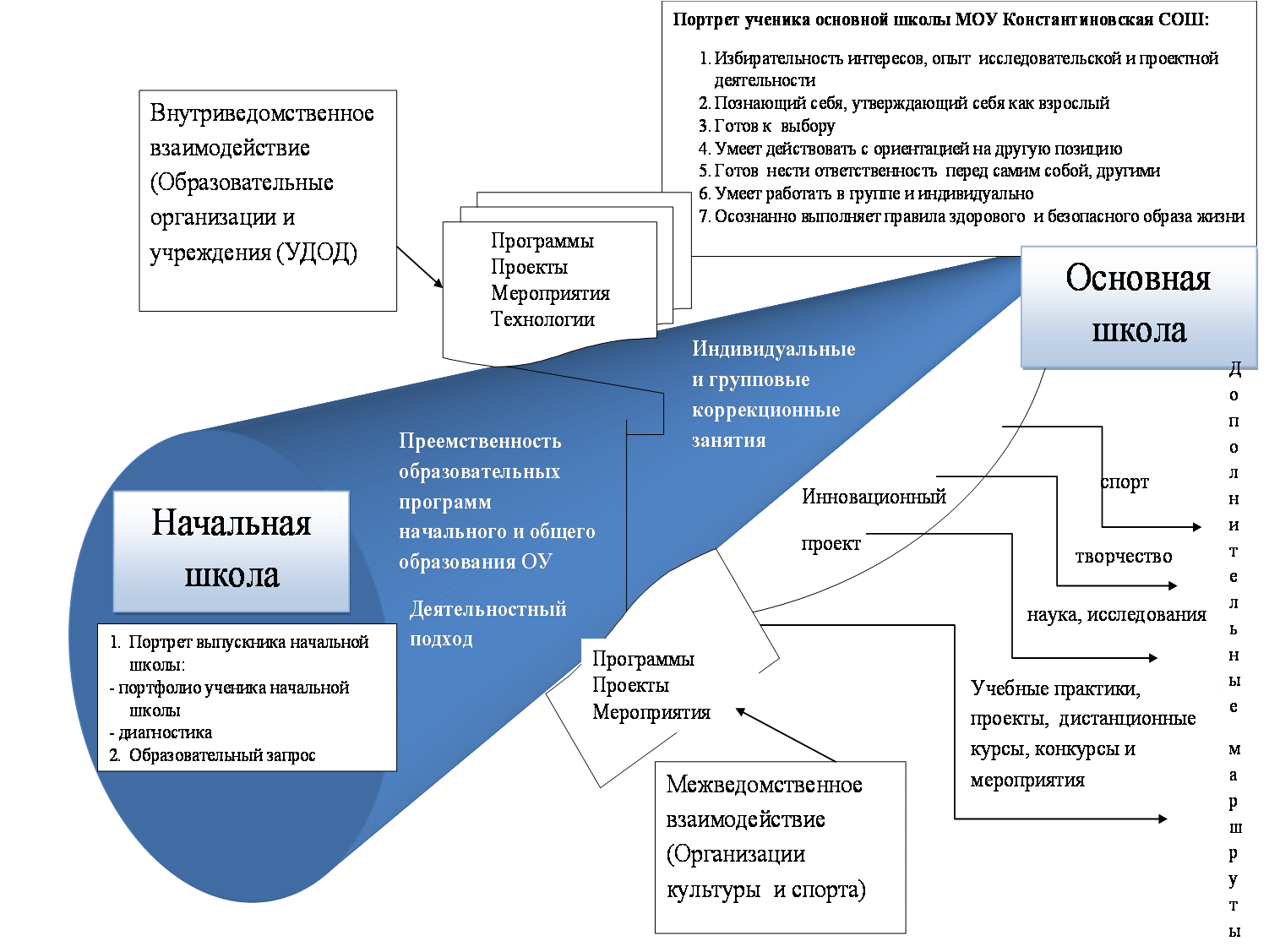 [Speaker Notes: При выборе социальных партнёров для реализации данных направлений мы отталкиваемся от  интересов и образовательного запроса обучающихся и их родителей, учитываем особенности каждого ребёнка и планируемые результаты по итогам обучения на ступени. Школа формирует адресный запрос к УДОД, организациям культуры и спорта на кадры, программы, проекты, мероприятия и  технологии для того, чтобы закрыть  имеющиеся дефициты, где сил и возможностей одной  школы было не достаточно для достижения планируемого результата. При таком условии  У детей появляются  новые  индивидуальные образовательные маршруты: спорт, творчество, наука, исследования, учебные практики и проекты.]
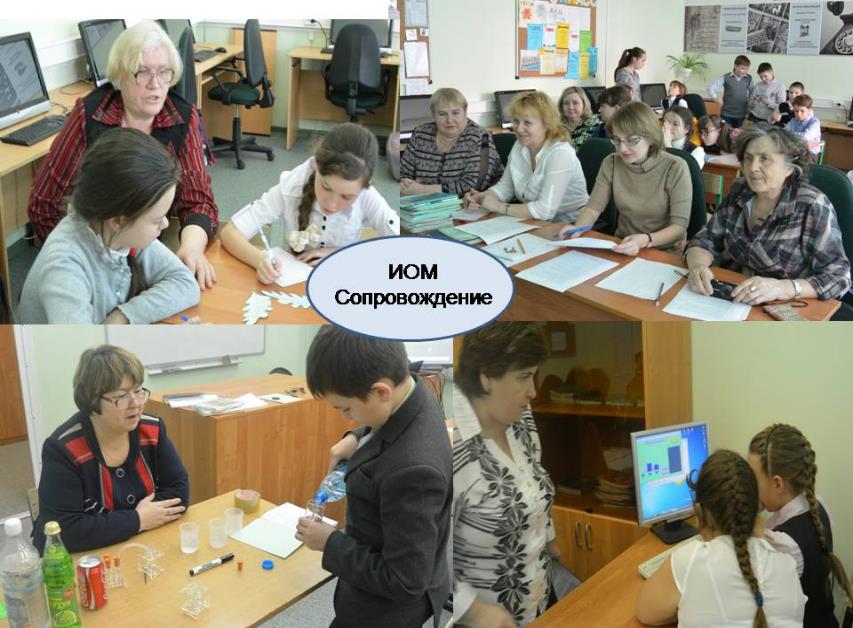 Проектная  деятельность
[Speaker Notes: Одной  из  актуальных  форм  реализации  социального  партнерства,  как   показал   опыт   деятельности   школы,   является  привлечение    социальных  партнеров к организации проектной деятельности обучающихся ( в том числе  сетевых  проектов и дистанционных).  Основная  идея –   формирование  ценностно- смыслового отношения к собственному обучению  на основе новых  отношений  с  социокультурной  средой.   В этом направлении сотрудничаем на основе договора с МУ ДО «ЦДО «Созвездие». На базе школы реализуются   практико-ориентированные сетевые программы «Школа исследователей», «Основы геологии», «Первые шаги в науку» , «Ландшафтный дизайн». Преподаватели УДОД являются руководителями проектов, а также членами жюри  школьной научной конференции. На базе ЦДО «Созвездие»  организуются стажёрские площадки, тренинги  и конкурсы для детей. Организовано тьюторское сопровождение педагогов  школы по организации исследовательской деятельности обучающихся в рамках постоянно-действующего семинара.    Дистанционно сотрудничаем с ГУ ЯО "Центр телекоммуникаций и информационных систем в образовании"  (Биолого-экологическая викторина и проект «Эко-бум»)  и Виртуальной  школой «Глобаллаб» , на базе которых организована  проектная работа по эколого-биологическому направлению.]
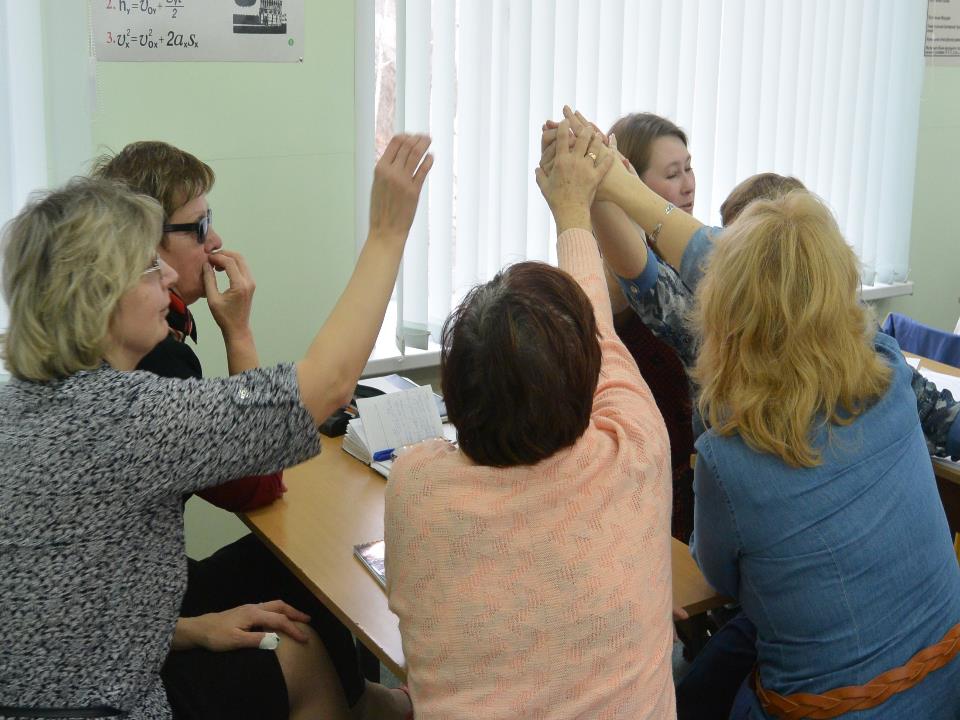 Мотивационная среда
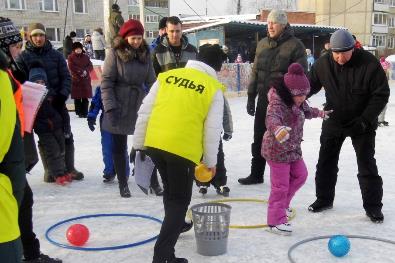 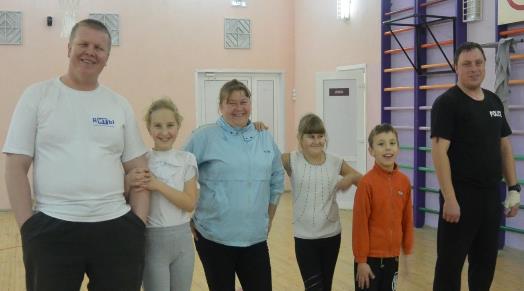 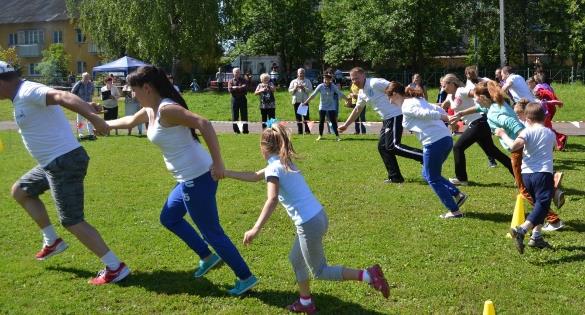 [Speaker Notes: Партнёрские взаимоотношения не могут возникнуть на пустом месте. Для их формирования необходима мотивационная среда. Социально-значимый  детско-взрослый проект «Тропинка к школе», объединивший  в 2014 -2015 учебном году работу МОУ Константиновской СШ и ДЮСШ№4 г. Тутаева,  стал не только  мотивационной средой, но и площадкой для формирования опыта совместного взаимодействия всех участников образовательного процесса]
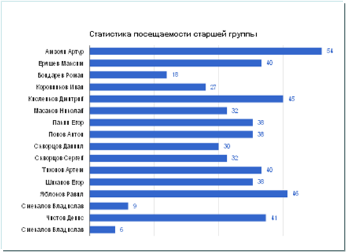 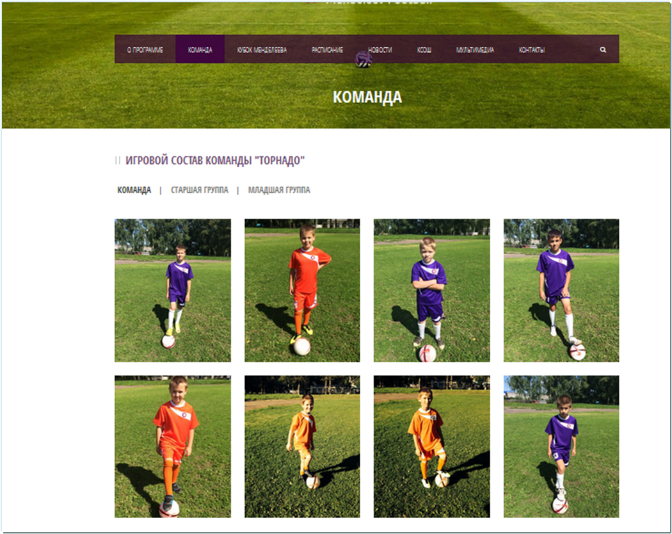 [Speaker Notes: Так например, в рамках  этого  проекта, совместно с администрацией ЯНПЗ им  ДИ Менделеева на основе Фандрайзинга (— процесс привлечения внешних, сторонних для учреждения ресурсов, необходимых для реализации какой-либо задачи),  была  организована работа  детской  футбольной команды  «Торнадо». Компания «Менделеев–групп» взяла на себя софинансирование работы тренера детского футбольного клуба, приобретение атрибутов клуба ( форма, эмблема) , создание и работу сайта, где каждый  ребёнок может записаться на удобное для него  время тренировки. На сайте ведётся мониторинг посещаемости и рейтинг результативности участия каждого ребёнка в играх и тренировках. Ежемесячно выбирается лучший игрок. Публичность мониторинга является стимулом для формирования мотивации и устойчивого интереса к направлению деятельности.]
ШСК «Республика «СПОРТ»
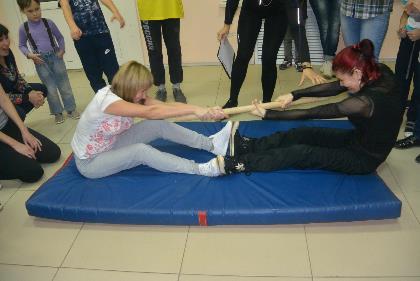 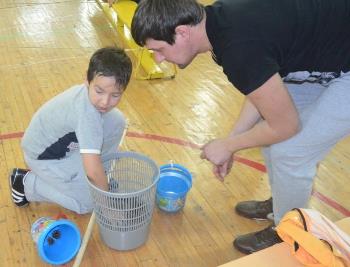 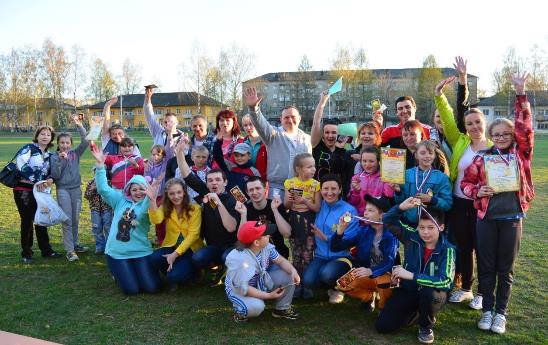 [Speaker Notes: Проблемы, возникшие в компании «Менделеев – групп»  и закрытие завода в  конце 2015 года  должны были привести к ликвидации футбольного клуба, однако  сложившаяся система работы  с детьми и квалифицированные кадры  терять было непростительно. В рамках сетевого взаимодействия 2 тренера перешли под руководство ДЮСШ №4, а школе была сформирована структура «Школьный спортивный клуб «Республика «СПОРТ». Руководителем  клуба становится педагог дополнительного образования Мельникова СА (основной работник  МОУ ДЮСШ№4 и совместитель в школе). Клуб получил сертификат участника лиги спортивных клубов Ярославии.]
ШСК «Республика «СПОРТ»
«Спорт-совет»
Футбольный клуб «ТОРНАДО»
4 команды
Футбольная секция
1-2 классы
Туристический клуб «Булинь»
«Культурист-КА»
«СТАРТинки»
«Гимнастика»
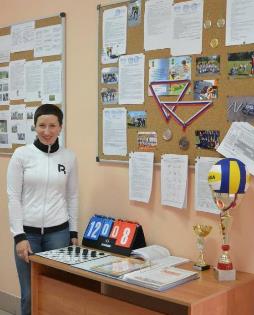 «Патриот»
Семейный клуб «Папа, мама, я – спортивная семья»
Программы :    «Я судья»
«Моё спортивное мероприятие»
«Спортивный зал в вечернее время»
[Speaker Notes: Сейчас в клубе работают 3 футбольные секции, Туристический клуб «Булинь», отделение клуба «Культурист-КА».,  Семейный клуб «Папа, мама, я – спортивная семья» (проведение спортивных мероприятий и праздников),  работает «СпортСовет»,]
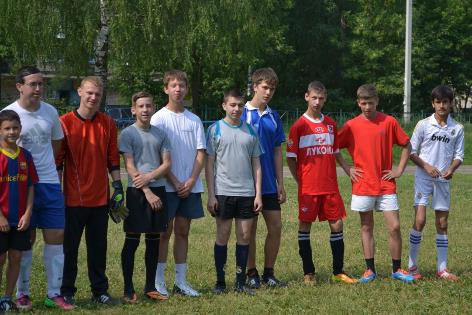 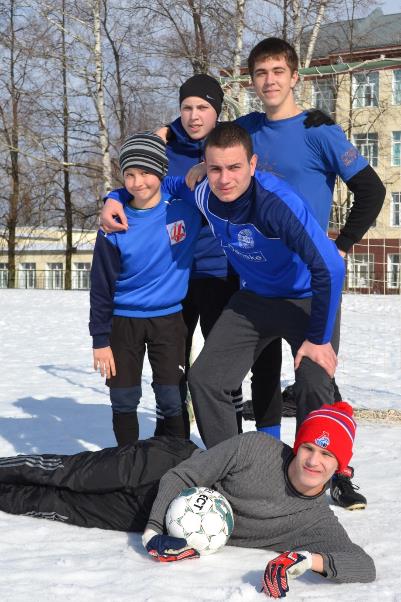 [Speaker Notes: - Клубная деятельность предусматривает образование разновозрастных групп, в которых  большое внимание уделяется сохранению традиций, обучению через игру,  актуализации опыта более старших товарищей, воспитанию толерантности, происходит формирование норм и принципов взаимодействия в коллективе и команде.]
Школьное самоуправление
МОККО – Многоуровневое образовательное креативное Константиновское объединение
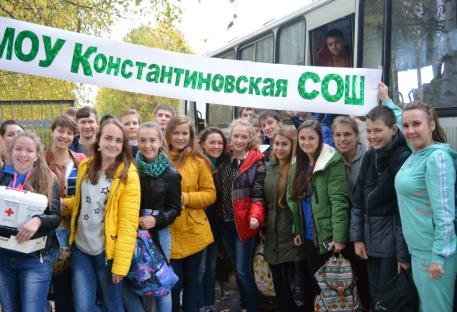 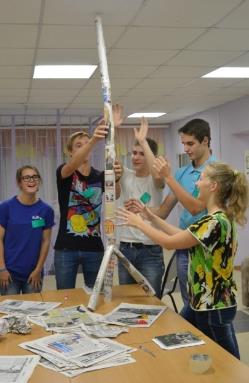 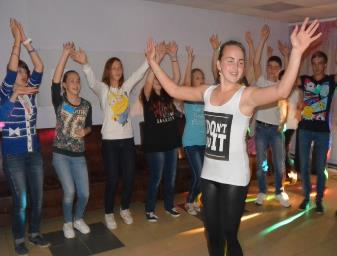 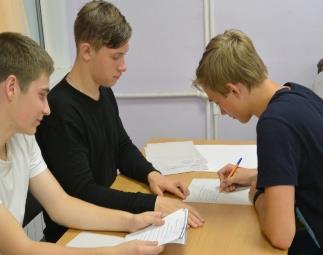 [Speaker Notes: Третий уровень  образовательных  результатов достигается школьниками во взаимодействии с социальными субъектами, в открытом социуме, за пределами дружественной среды школы, где не обязательно   их ждёт положительный настрой. Взаимодействовать в этой среде надо готовить уже в школе.  Получить такой опыт дети могут участвуя в школьном самоуправлении. 
 В школе есть опыт проведения выездных  сборов  школьного актива на базе детского оздоровительного лагеря.  Организовать и провести такие мероприятия нам помогают  руководитель Детского досугового движения Тутаевского муниципального района «К истокам нашим» и МЦ Галактика.]
Программа школьного выездного сбора в период со 2 по 3 октября 2015г. в ДОЛ «Чайка»
2 октября - пятница
15.30. Отъезд в ДОЛ «Чайка» от МОУ Константиновская СШ
16.00.Прибытие. Расселение. Распределение по рабочим группам.
16.30.Линейка-открытие. Целеполагание. 
Деловая игра «Дом, в котором нас понимают»
	Образовательные площадки по направлениям:
Самоуправление (Чепурна Е.П.)
Атрибутика (Балясникова А.В.)
Схема самоуправления (Павлов А.В.)
Командообразование (Бестужева В.В.)
План работы на год (Мастакова Н.А.)

	«Её величество Игра» – Смирнова Ксения
19.30. Ужин
20.00. «Стартин»
20.30. Дискотека
23.30. Свеча
23.45. ВЛГ
00.00. Отбой
3 октября суббота
9.00. Подъём 
9.15. Зарядка 
9.30.Завтрак 
10.00. Игра «Большие прыгалки»
11.00. Представление модели самоуправления 
12.00. Предвыборная компания
13.00. Обед 
13.30. Выборы 
14.30.Отъезд
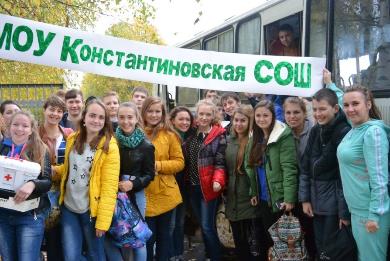 [Speaker Notes: Программа лагеря актива на базе детского оздоровительного лагеря «Чайка».]
Работа образовательных площадок
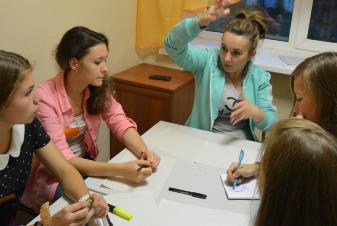 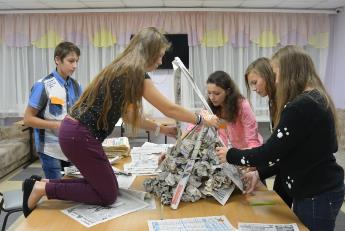 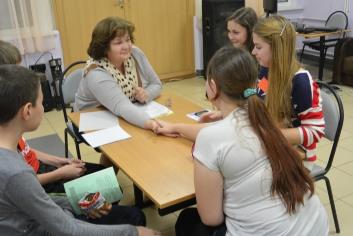 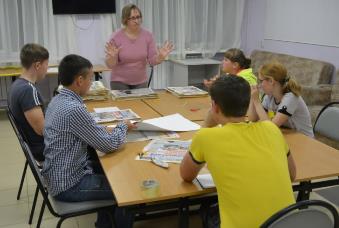 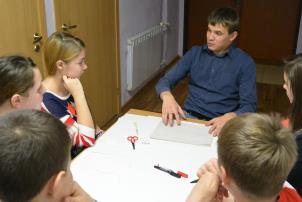 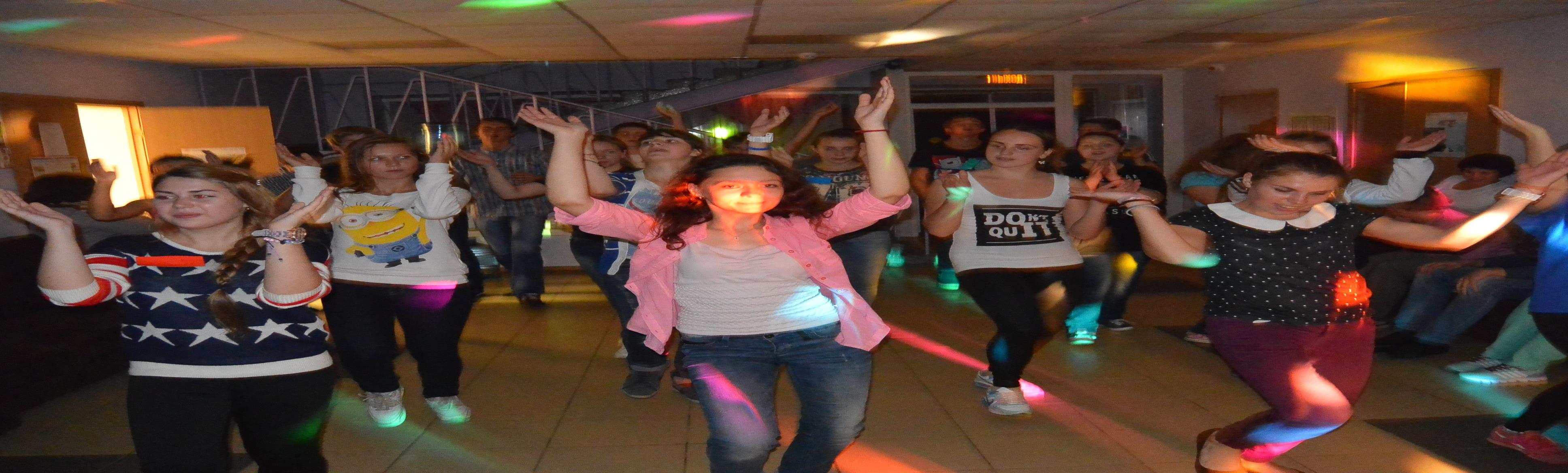 [Speaker Notes: В деловых играх дети проходят все этапы организации самоуправления в школе.]
Выборы
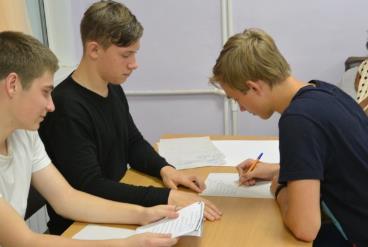 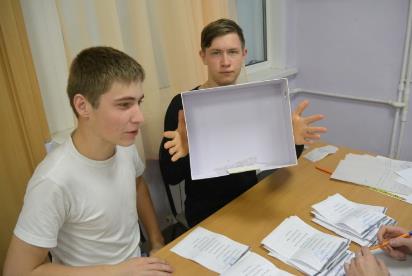 [Speaker Notes: Организуют избирательную компанию в школе, планируют и  реализуют конкретные дела.]
Создана музейная экспозиция
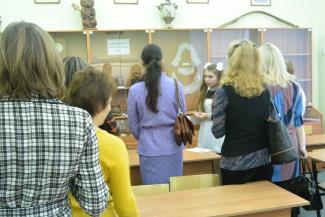 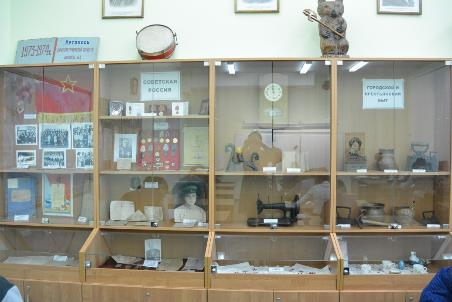 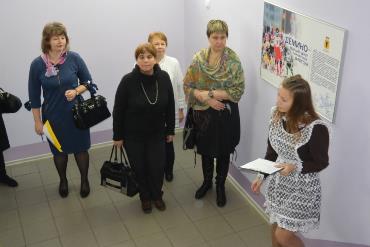 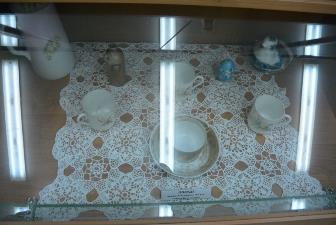 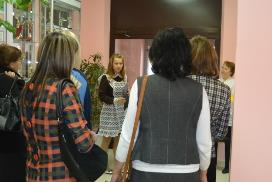 [Speaker Notes: Взяли на себя организацию и проведение социально-значимых акций:  «Ветеран живёт рядом», «Вахта памяти», «Твори добро своими руками», «Чистый обелиск»,  «Поможем птицам»,  «Подари улыбку миру».  А также школьную дискотеку «Школа.ру»
С помощью родителей и жителей посёлка создали музейную экспозицию. Придумали экскурсию. Работают экскурсоводами. 
Одним из этапов работы школьногосамоуправления  в этом году стала организация и проживание  со-бытия «На литературной волне». Блоки со-бытия и сценарий формировались от интересов и возможностей школьников  от стихов собственного сочинения, до виртуозной игры на музыкальных инструментах. От живого слова до романса.]
Профессиональные пробы
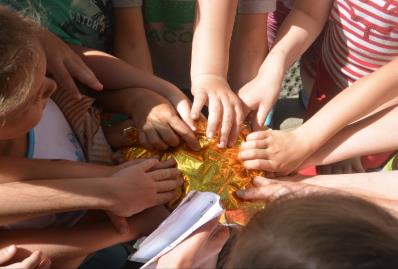 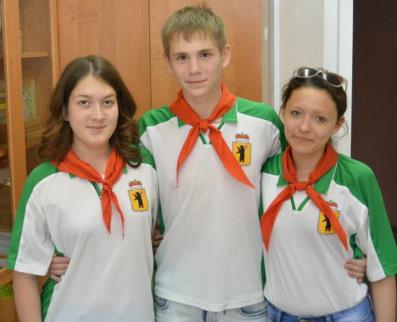 [Speaker Notes: В прохождении Профессиональных проб тесно работаем С ЦДО «Созвездие» , и МЦ «Галактика» Это и  муниципальный лагерь актива «Лидер», в котором проходит обучение школьный актив, школа вожатого и выездной профориентационный лагерь на базе ресурсного центра Созвездие «Профессиональные пробы», это и Центр Психолого-педагогичемской медико- социальной помощи «Стимул» – служба медиации»]
Город Мастеров
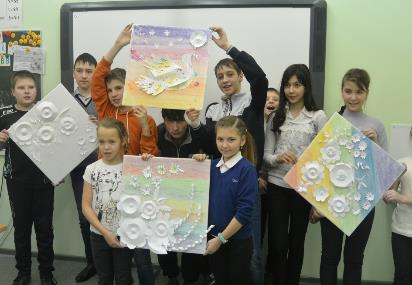 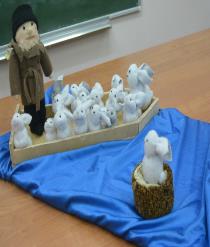 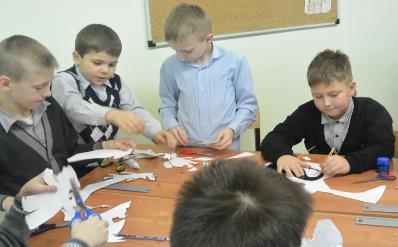 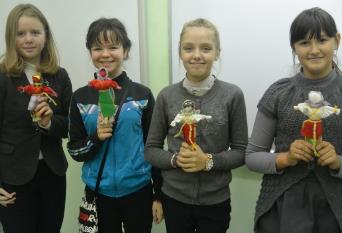 [Speaker Notes: Город мастеров. В  подготовке и проведении мероприятия нам помогали педагоги доп. Образования Центра Созвездие и СКК Константиновский.]
СПЕКТР ИНДИВИДУАЛЬНОГО ОБРАЗОВАТЕЛЬНОГО ВЫБОРА,  ОПРЕДЕЛЯЮЩИЙ ТРАЕКТОРИЮ ИНДИВИДУАЛЬНОГО РАЗВИТИЯ ЛИЧНОСТИ     5 - 6   КЛАСС МОУ КОНСТАНТИНОВСКАЯ СШ В рамках ИОМ
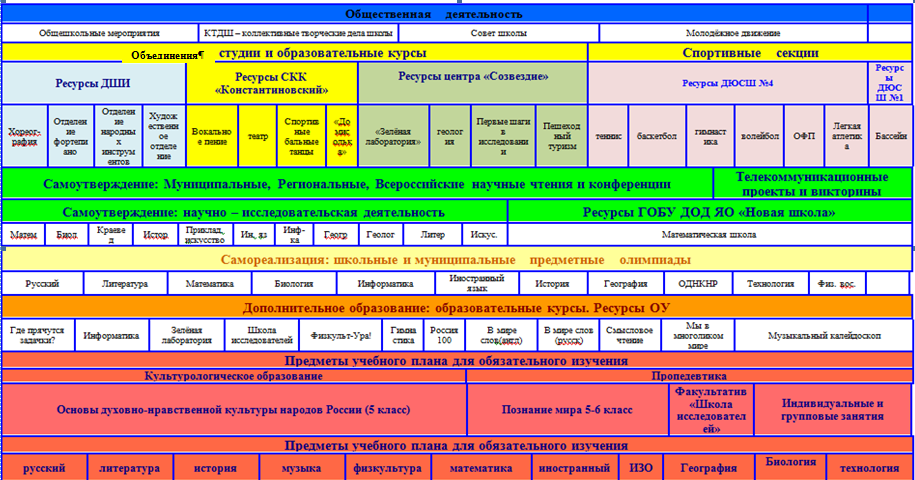 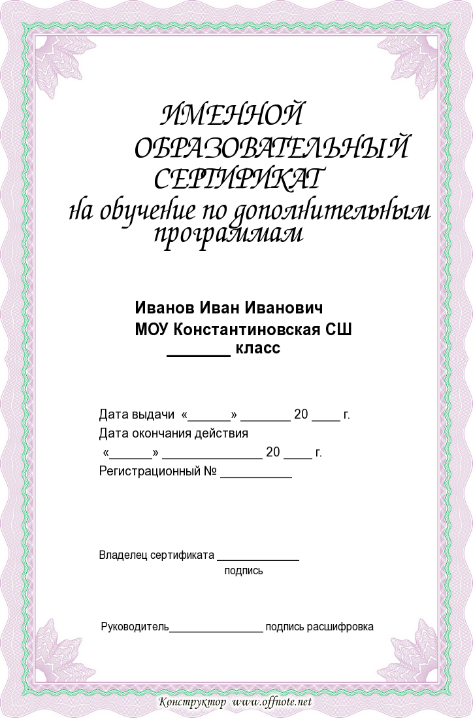 Результаты школа
Образовательный запрос реализован в основном
Повысилась удовлетворённость образовательной программой с 79% в 2014 году до 91% в 2016 
98 % учащихся 5-7 классов охвачено проектно-исследовательской деятельностью
Успешнее других развивается спортивное направление;
Учащиеся в рамках ИОМ вышли за пределы ОУ;
Повысился уровень развития коммуникативных компетенций;
7. Обучены 18 педагогов в рамках постоянно действующего семинара «Формирование тьюторской позиции педагога»
Результаты район
Модель сетевого взаимодействия ОО;
модель  параллельного обучения педагогов  и обучающихся школы в рамках проектной деятельности;
кадровый ресурс  для УДОД; 
программа  «Юный судья»;